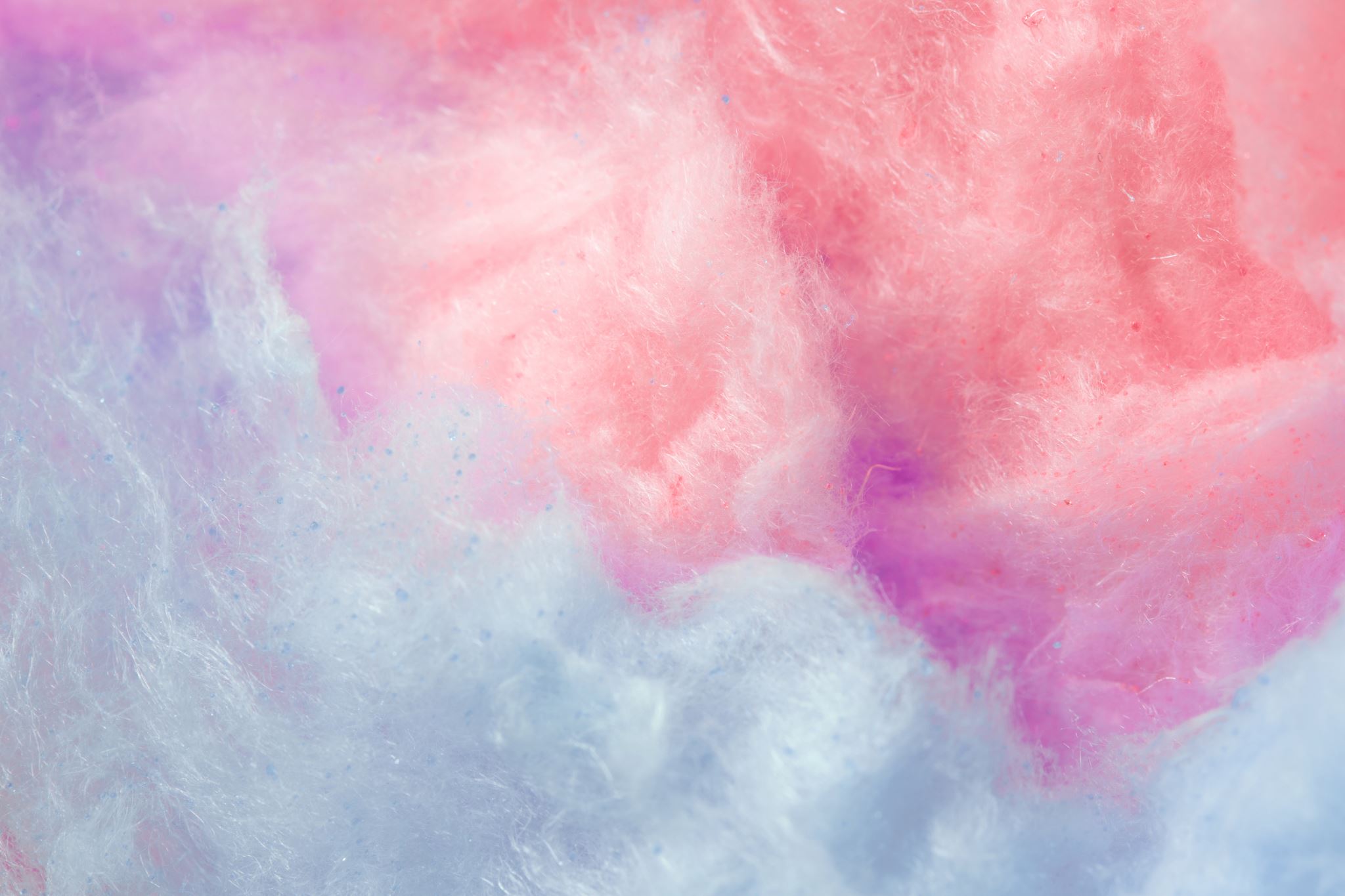 Irsta P07Säsongen 2023
Laget Irsta P07 (Laget.se + IrstaP07 på Facebook)
Spelare: 
36 killar (7 dubbelidrottare och 1 långtidsskadad) och 4 killar som provtränar
Ledare:
Malin och Magnus, Huvudtränare
Erik och Mattias, Ass tränare 
Anders E, Lagförälder
Michael S, Kassör
Annelie J, Klädansvarig
Vi är träningsvilliga
Vi ställer upp för laget 
Vi gör alltid vårt bästa
Laget Irsta P07
4 Träningar/v (mån, tis, fre, sön)
1 träningsmatch per helg 
Seriestart mitten April: P17 Regional
Seriestart början Maj: Distriktsserien Blå 
DM start i maj? (kval till nationell serie P17 2024)
Övriga planerade aktiviteter för laget
Klädbeställning nu 
Träningsläger i Mars
Örebro 24-25 Mars (anmälan senast idag) 
Cuper Juni och Juli
Aroscupen 16-19 Juni (2 lag)
Gothia cup 16-22 Juli (2 lag)
Kostnader för lagets aktiviteter: ca 250 000 – 300 000kr
Övriga åtaganden, föräldrar
Behov av att fylla på i lagkassan, försäljningar
Anläggningsdag Klinta
Irsta Bil Bingo
Fika på hemmamatcher
Kiosk på herrlagets hemmamatcher
Städning Klinta
Lagfest?
Irsta P07 in i framtiden
Uppstart av samarbete med A-laget under säsongen
Tankar kring laguttagning under säsongen
[Speaker Notes: Olika nivå på lagen som anmäls till serierna + DM

Killarnas nivå bedöms i tre olika nivåer 

Mellannivån spelar båda nivåerna

Träning genomförs på samma sätt utifrån nivå

Träningsnärvaro (eller godkänd frånvaro) över 67% krävs för att få spela match.]
Övriga frågor
SPONSORER för säsongen!!
Påfyllnad i ledarstaben?
Svar på träningskallelser, ange orsak om ”deltar ej”
Skjuts till bortamatcher?
Andra frågor?